令和5年度
受講料・テキスト無料
「若手介護従事者のための　
　　　　　　　　　　　　未来創造研修」
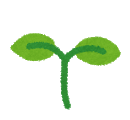 ～研修の目的～
業務の内容が把握できてくると同時に業務の壁も感じやすい、若手の職員を対象に、介護の仕事に対するモチベーションを高めるとともに、研修を通じて多職種のネットワークづくりを支援します。
★対象★　
県内介護施設・事業所に勤務する経験年数1年目（1年未満の者も含む）から5年目までの職員
【参加者の声】
・「どうされましたか」「大丈夫ですか」と聞いていたが、聞き方が変わった。忙しい時の話しかけ、声掛けを一度は立ち止まり、目線を合わせて聞けるひと呼吸が、入所者様へ行えるようになった。
・モチベーション維持のことについて深く学べたおかげで、気持ちにゆとりを持って仕事を行えるようになりました。
・ストレスマネジメント方法について考えるようになれたので、研修前よりモチベーションが高まった。
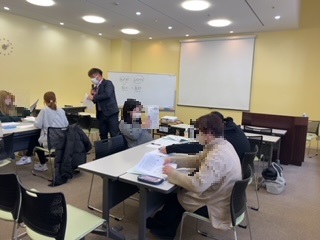 【研修内容】
「モチベーション向上研修」
1．セルフチェックを通じて自分を知り「目標」を決めよう
2．研修ゲームを通じて「考動力」を学ぼう
3．チームビルディング
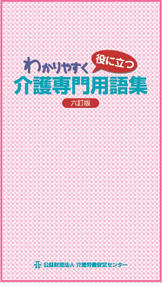 講義とグループワークを交えて理解を深めていきます。
介護専門用語集
介護労働安定センター出版
（税込価格1,045円）
⇒参加者へ無料で配布★
日時：第３回〈倉吉会場〉
　　　　令和6年1月10日（水）　13：00～16：00
会場：鳥取県立倉吉未来中心　　セミナールーム7
　　　　〒682-0816　倉吉市駄経寺町212-5
定員：30名
講師：Office Imagine 代表　林原　豊氏
【講師紹介】
医療・社会福祉法人で22年間勤務、グループホーム施設長を経て、介護老人保健施設にてマネジメント職として勤務し退職後独立。現在介護人材育成コンサルタントとして、約20事業所と契約し、OJTを中心に人材育成に特化した事業を展開中
研修実施後（3回目終了後から1～2か月後）に研修効果を計るための事後アンケート調査を
実施致します。
【申込方法】裏面の申込用紙に記入し、メールまたはFAXでお申し込みください。
※なお、感染症の感染拡大防止のため当日はマスク着用、アルコール消毒にご協力をお願い致します。
また感染症の感染拡大状況や天候等の理由により、講習を延期または中止とする場合があります。
（公財）介護労働安定センター鳥取支部
〒680-0846鳥取市扇町116　田中ビル2号館2階
TEL0857-21-6571　FAX0857-21-6572
メールアドレス　tottori@kaigo-center.or.jp
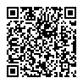 上記ＱＲコードからも
お申込み頂けます